Sentinel 2020/21 KW14: 139 Einsendungen
KW14: 31 Praxen
SARS-CoV-2: 11,51%
2020/21 Sentinel bis KW12: 3865
2019/20 Sentinel 
gesamt: 4637
Rekrutierung neuer Sentinelpraxen
Aktive Betreuung
Kurier
SARS-CoV-2 Diagnostik
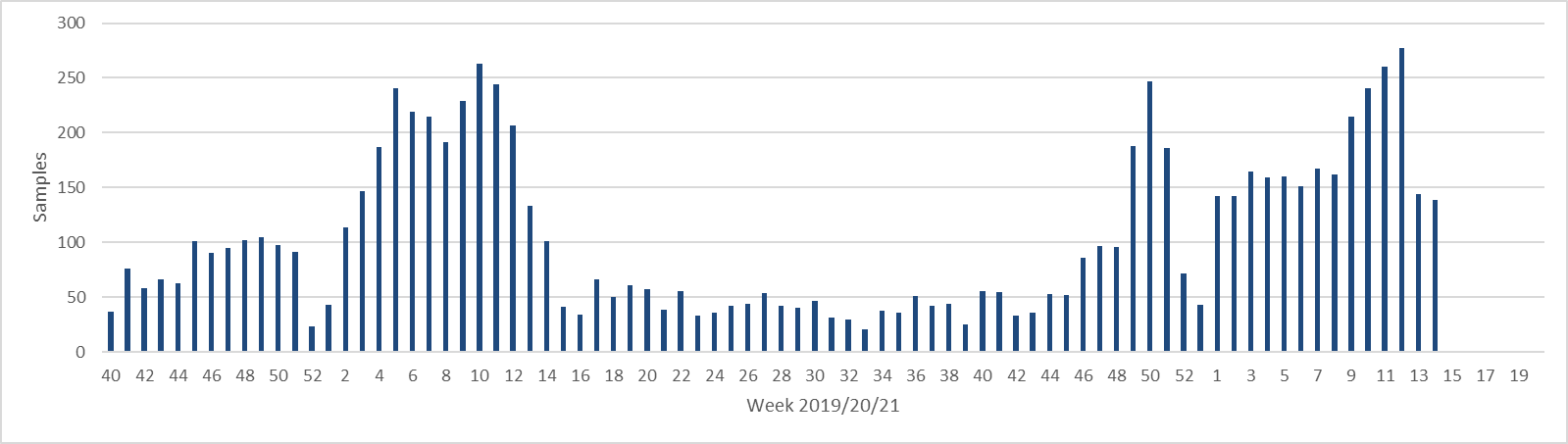 17.04.2021
1
Proben
Partieller Lockdown
Ostern
Lockdown
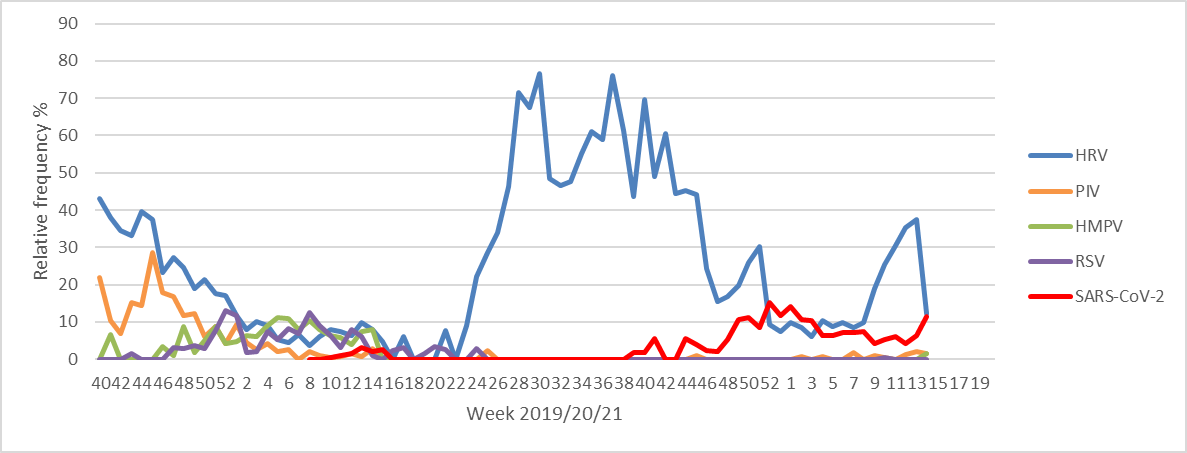 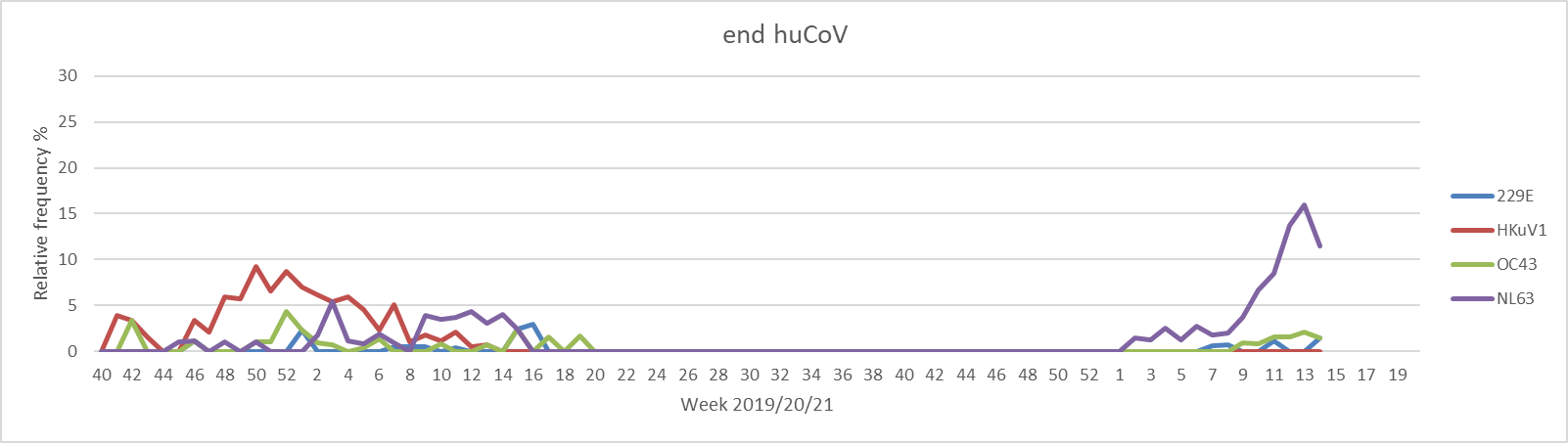 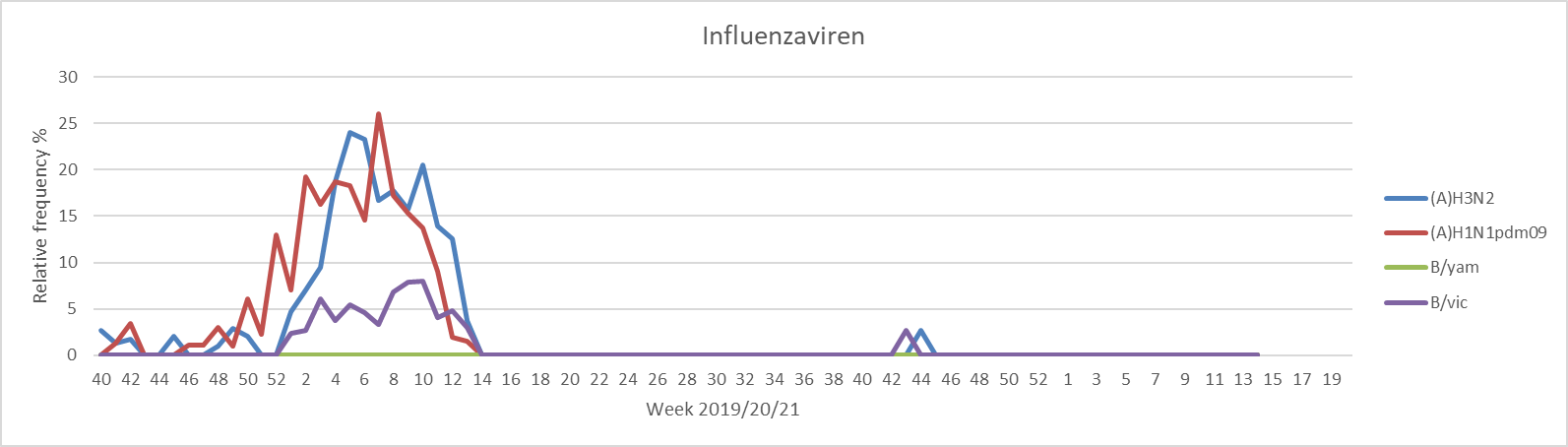 14.04.2021
Viruszirkulation
2
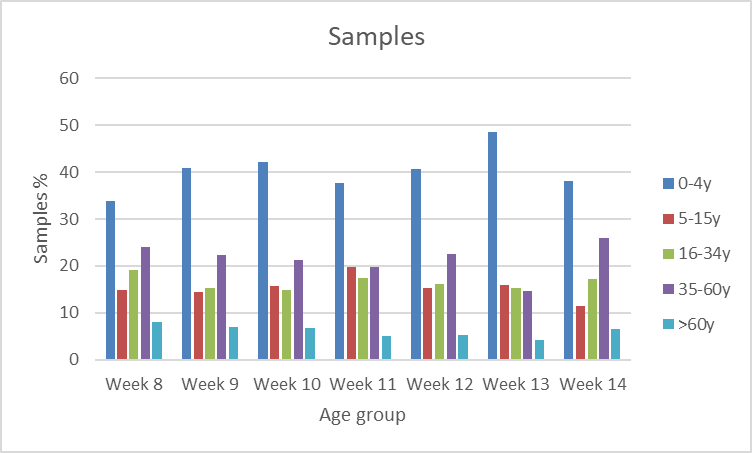 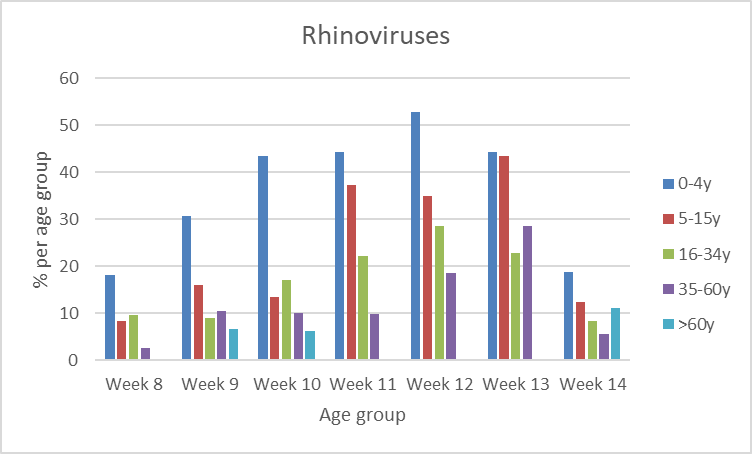 17.04.2021
Rhinovirusaktivität in KW14 gesunken
3
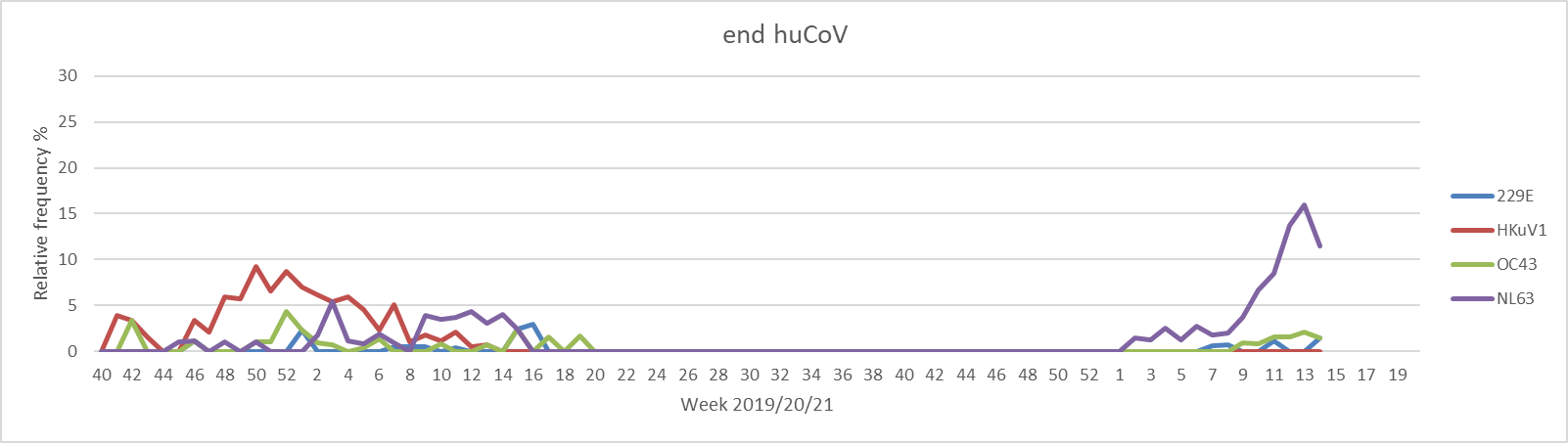 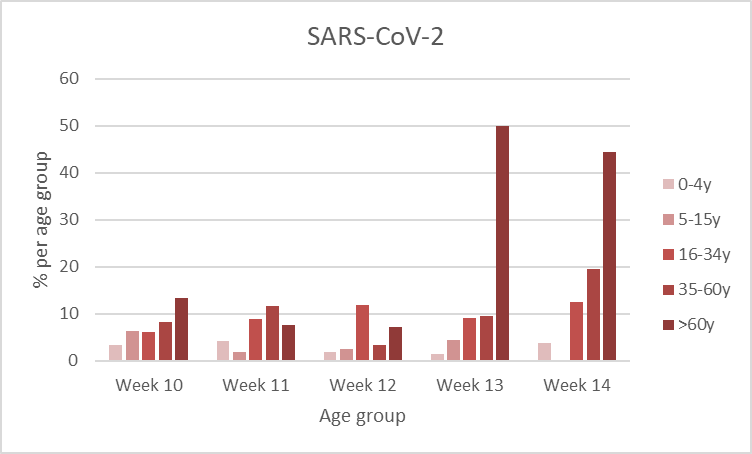 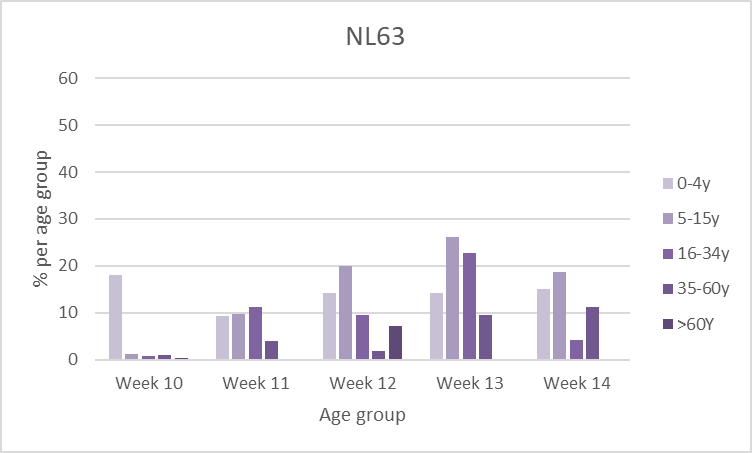 17.04.2021
Saisonale Coronaviren, NL63 im Vergleich zu SARS-CoV-2 KW10+11+12+13+14
4